MGS 351 Final Project
Team 2
Eliz Arnavut, Jiawen Huang, Eric Leong, Anthony Regan, Bi-Qing Su
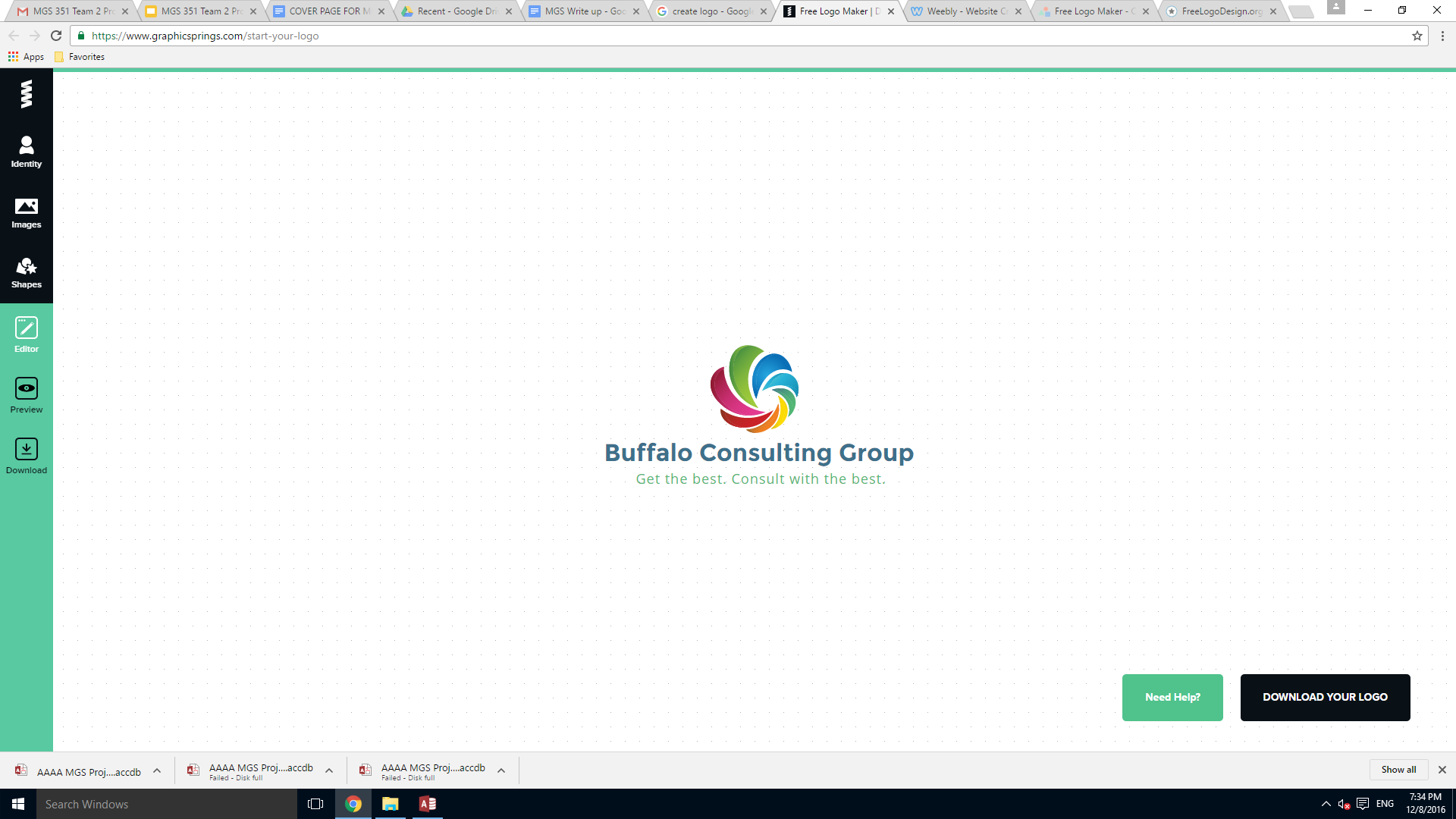 Our Mission
To be recognized as the best information system consulting group for small businesses.
Pest Away’s Current System
All paper: Receipts and timecards
Unorganized: Filing cabinets
Inconvenient 
Easy to lose information
Possibilities
Functional Database
Automatically saves information
Organized tables and easy to use forms
Reports to present information
Out with the old, in with the new
Never worry about losing information again!
Benefits
Time saver
Less work required
Safe from possible loss of customer information
Adding Business Value
An easier system makes for a better business
Keeping up with technology
Time is money
Our Website
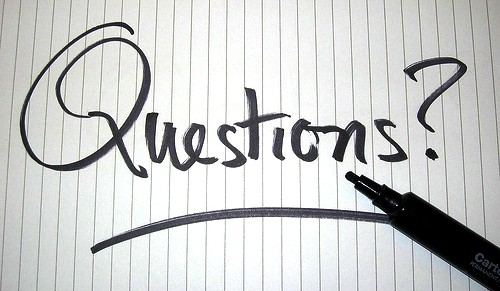